US Hwy 17-92 TOD Bicycle/Pedestrian Trail Feasibility Study
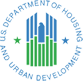 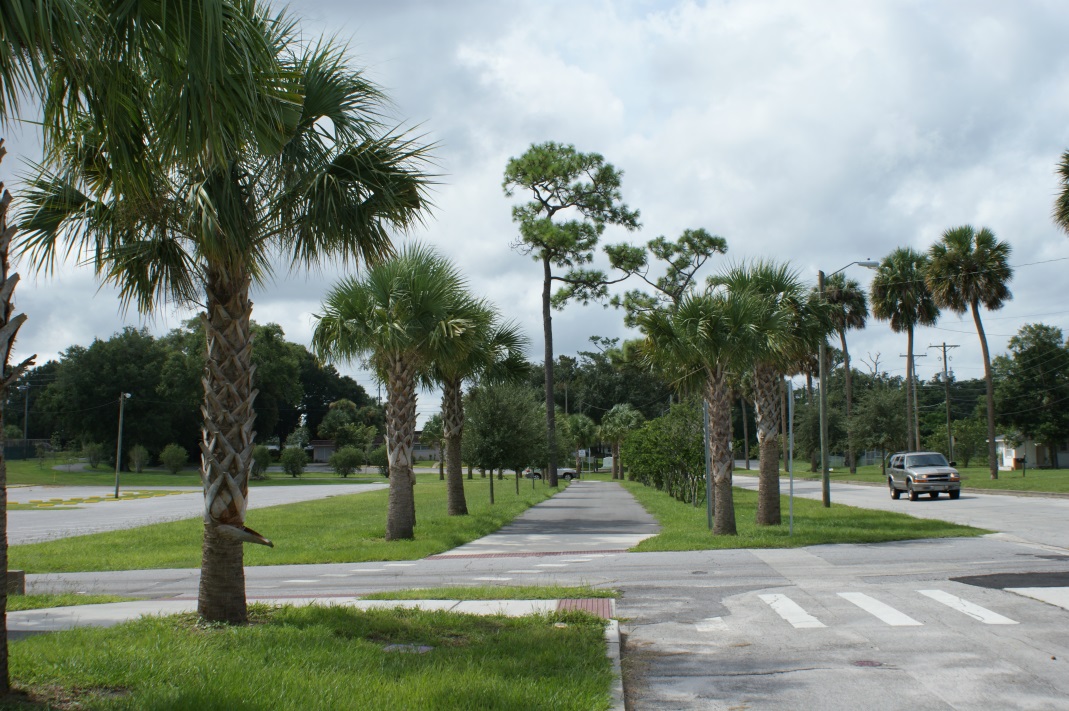 HUD Sustainability Communities Regional Planning Grant
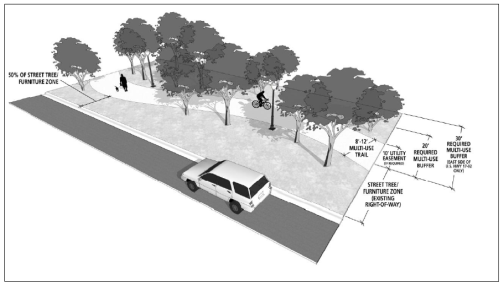 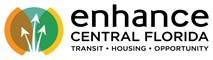 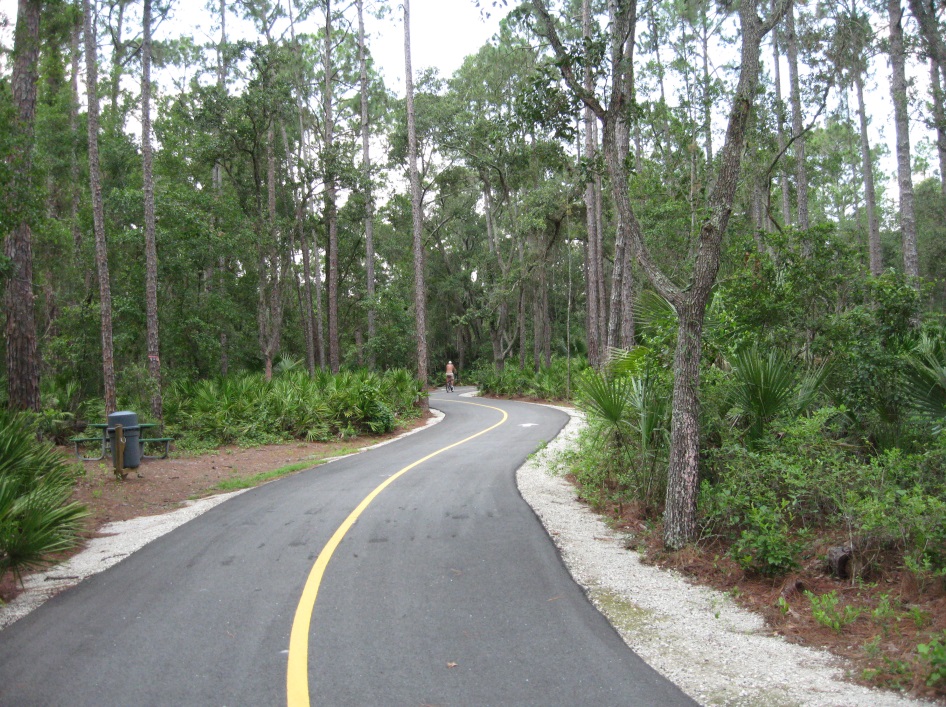 Recipient -	East Central Florida Regional Council
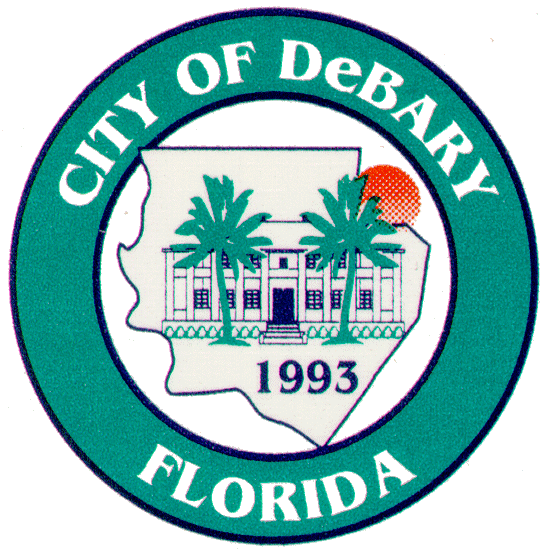 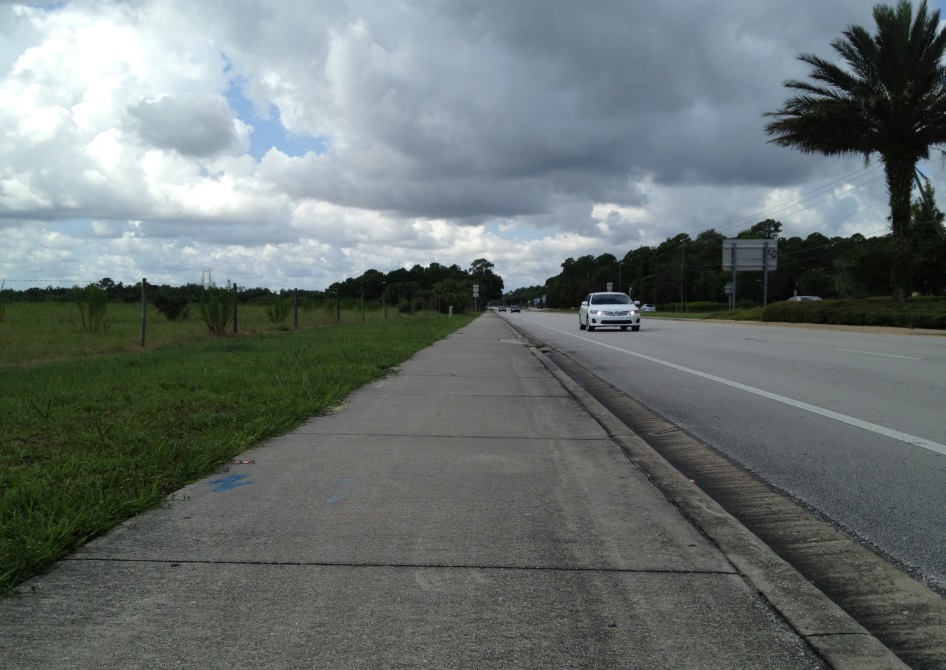 Sub-Recipient -City of DeBary
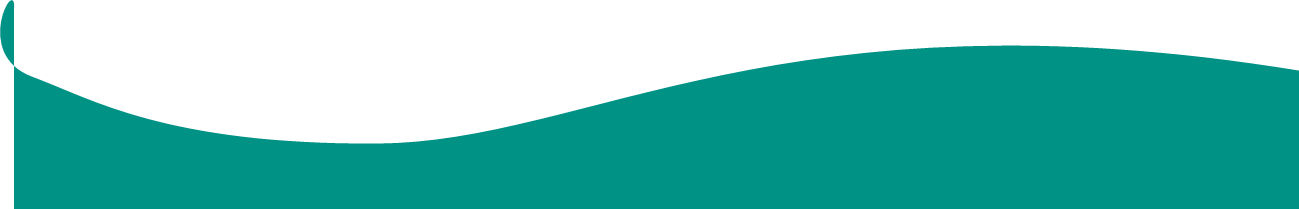 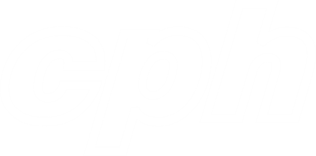 Prepared By: CPH, Inc.
www.cphcorp.com
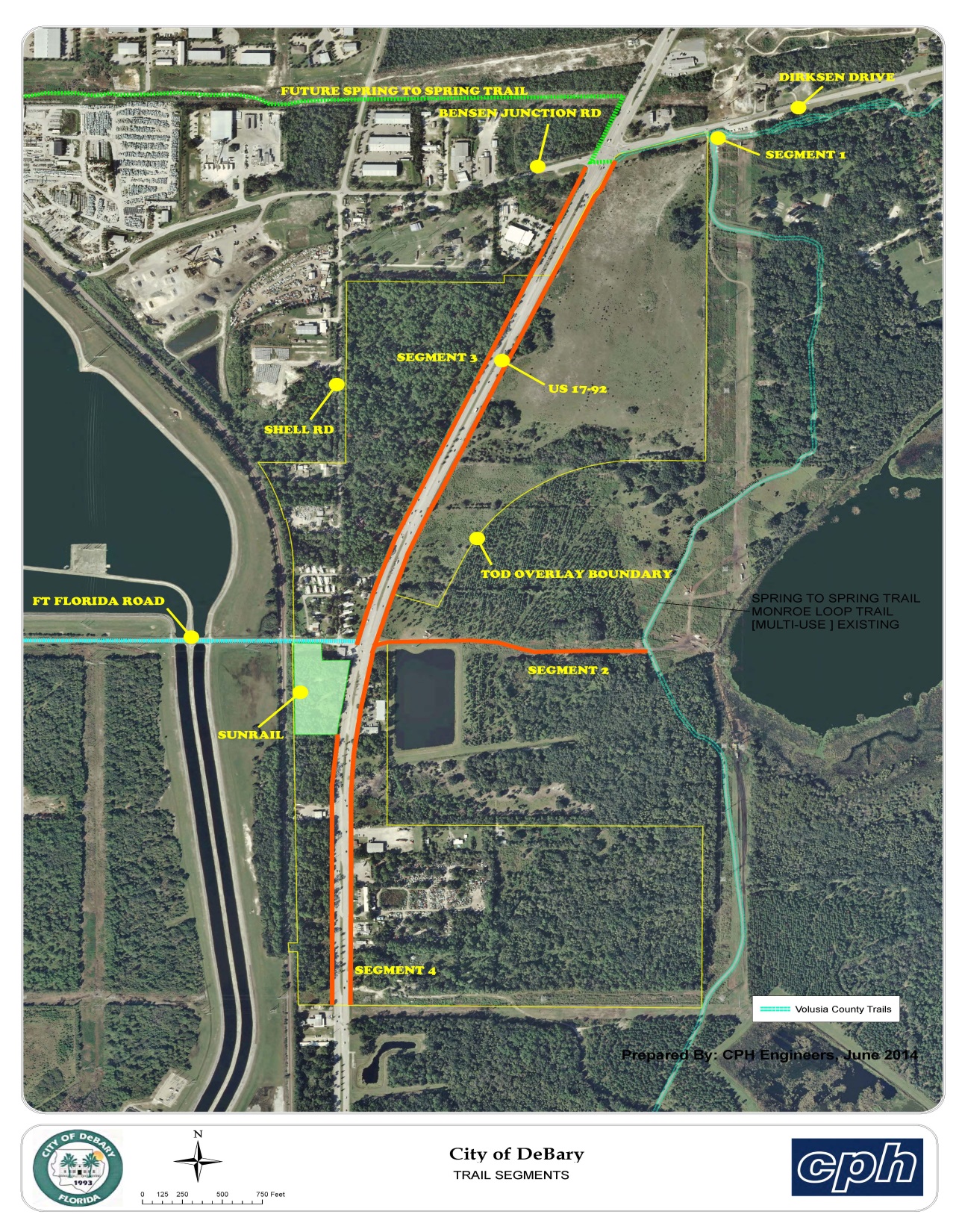 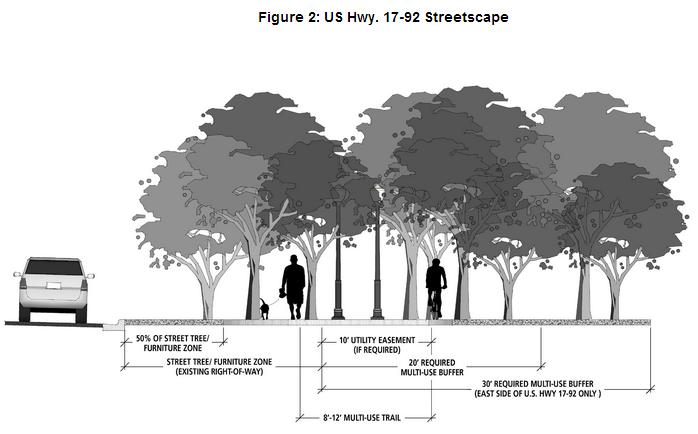 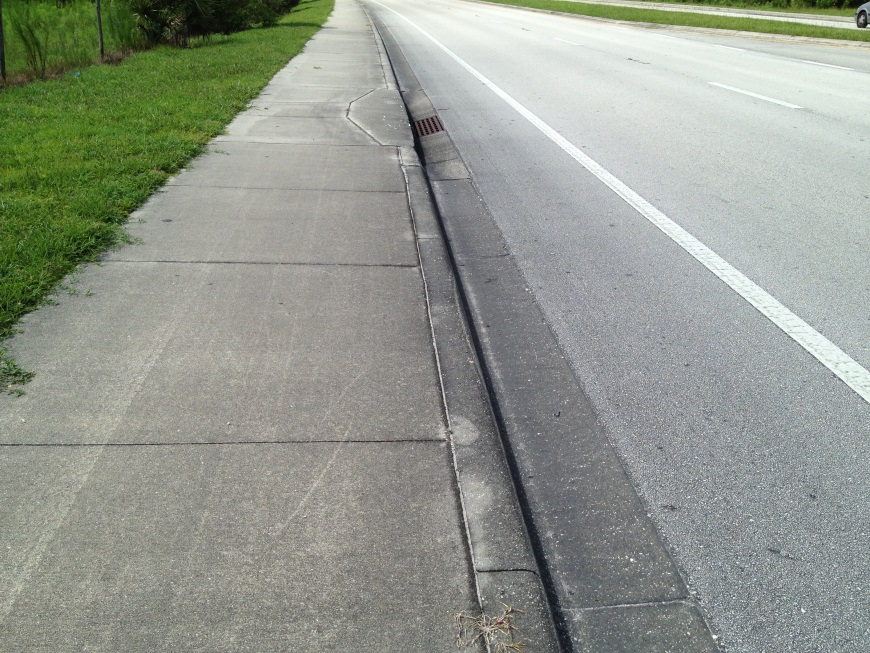 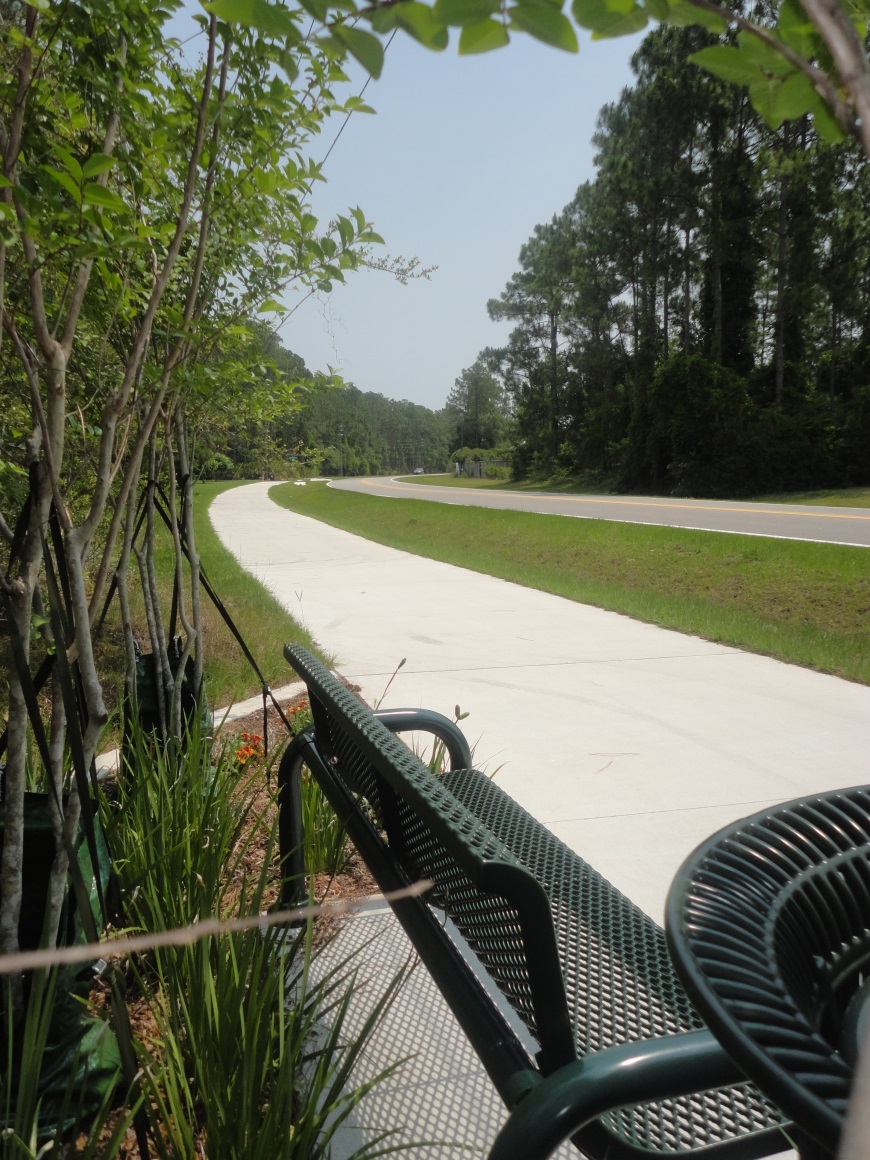